Cruiser:A Tool to Package Pharo Applications
Vincent BLONDEAU
9/11/2018
Who I am
PhD: Test Selection Practices in a Large IT Company




Post doc @ Lam Research: 
Full stack team (Chris Thorgrimsson)
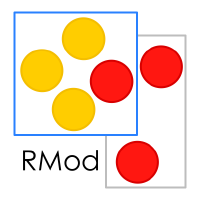 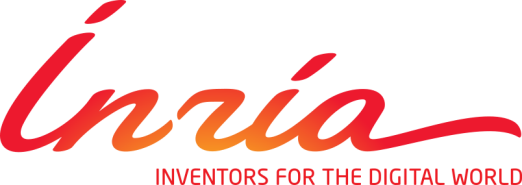 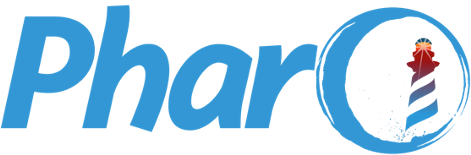 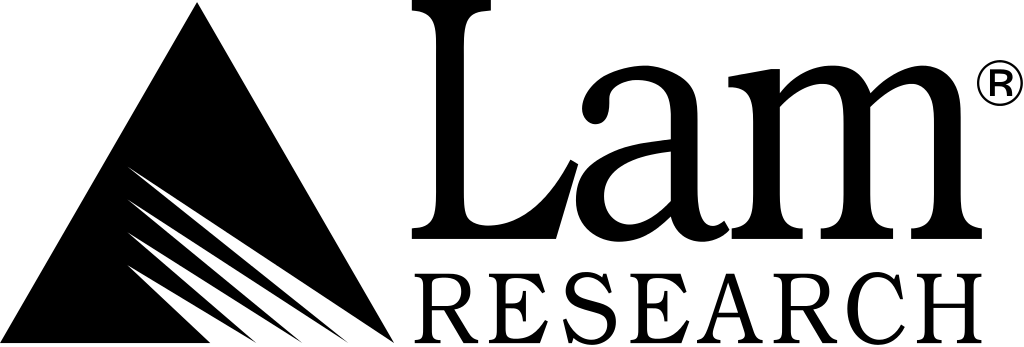 All Begins with….
Single Chip
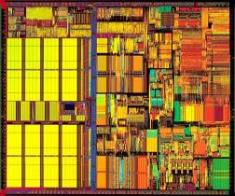 The Product
300 mm Wafer
Source: Intel Museum
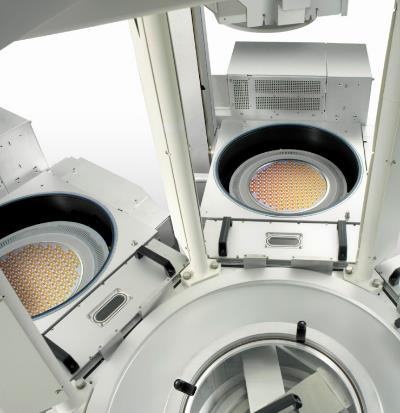 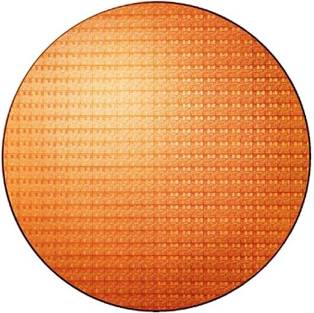 [Speaker Notes: 1/27/16:
Updated TEM graphic
Source:  Chipworks teardown report on Intel 14 nm Broadwell (Dec’14)

7/1/15:
New slide]
Which Get Turned Into…
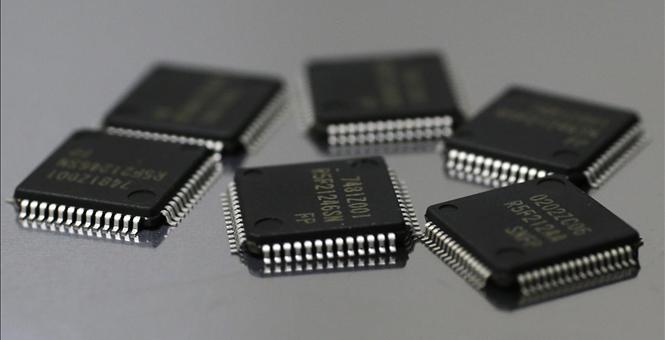 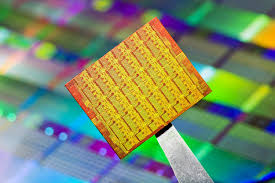 And Go Into Things Like This…
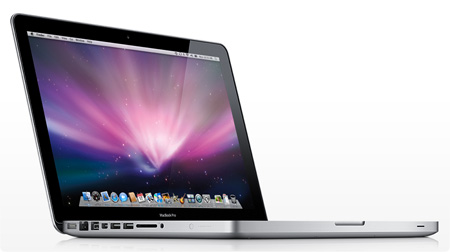 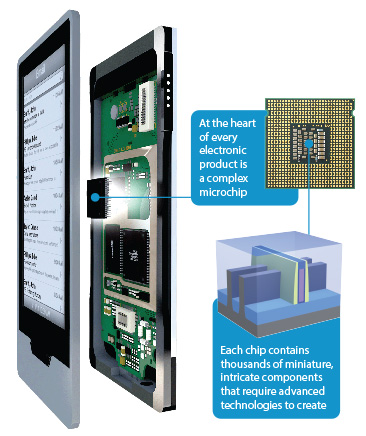 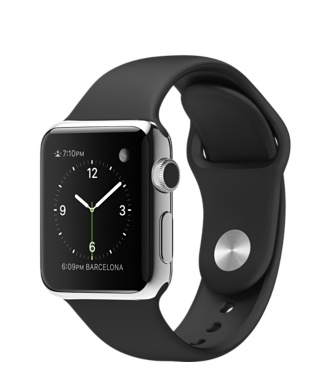 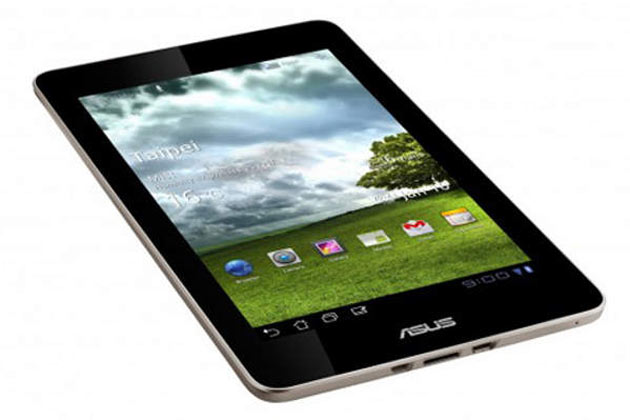 What my Team Does
We write the software that runs the machines

We are responsible for infrastructure
Operational infrastructure
The core set of code/libraries/frameworks that run the machines

Tooling infrastructure
Tools for the developers
CI: Jenkins
SCM: Store, Git
Test: Sunit, ATAC
Smalltalk
C/C++/C#
Java
JavaScript
An Example Machine
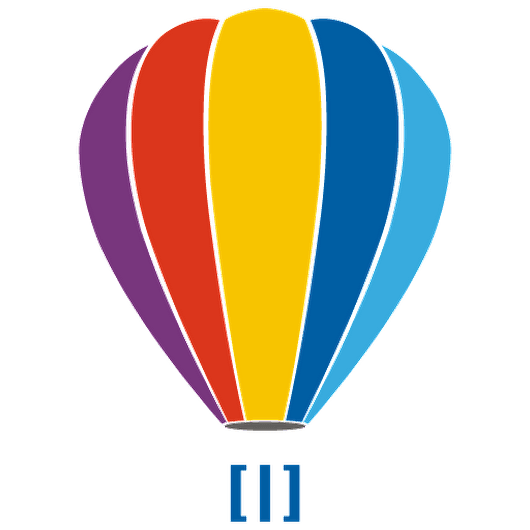 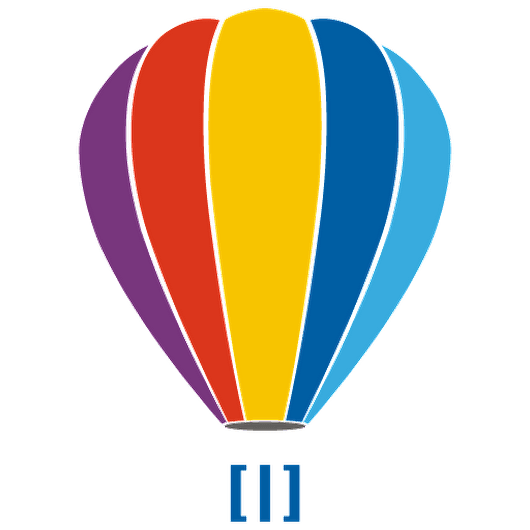 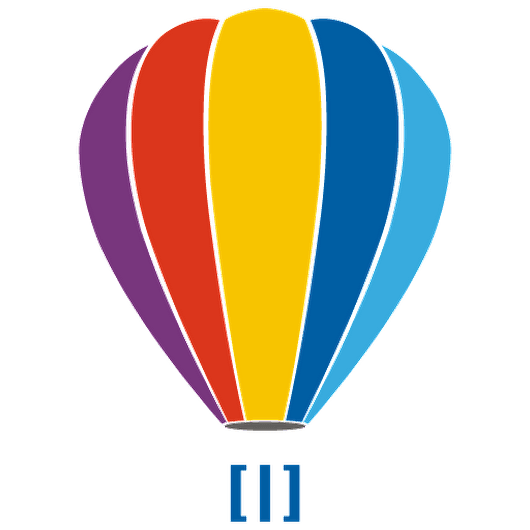 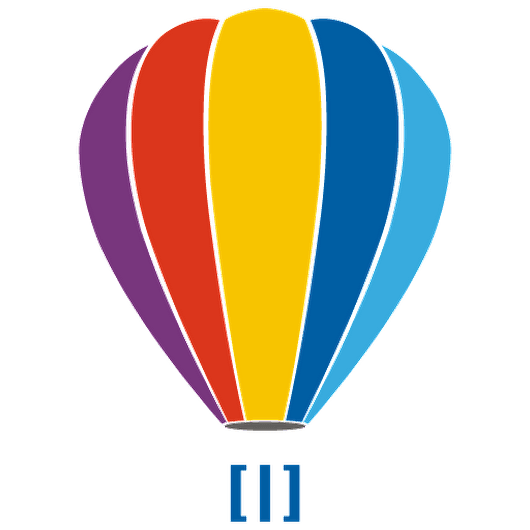 [Speaker Notes: Multiple images
Multiple processes
1+ million LOCs
Legacy system]
Lam Research does not use Pharo so why Pharo?
It is currently the leading Smalltalk “idea incubator”
If we like what we see, we will invest in porting 
Adopted by the Smalltalk academic & research community
Engagement with the academic community is vital 
I am with Lam because of this engagement
Pharo embraces opensource
If we commit to backing work in Pharo (or Squeak) we will commit to making that work open
Roassal
IntelSoft
GraphQL
ObjectChanges
Snowglobe
A First Thing to do
Executable
Idea
Packaging tool:
Where configurating and adding new features is easy
With the good Virtual Machine
Without writing to the file system
Without access to developers tools

Cruiser
What does that do?
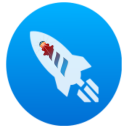 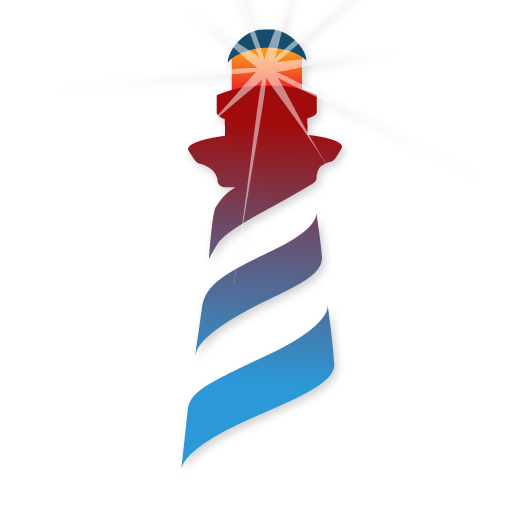 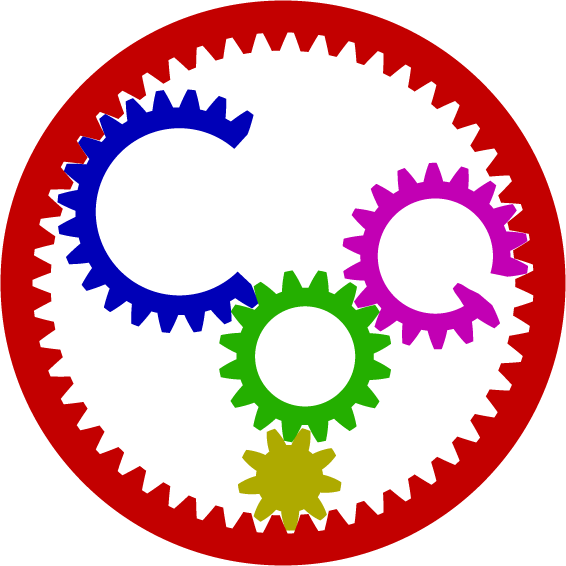 How it Works
List of actions for the packaging
Actions grouped by topic:
Initialization
Copy
Configure
Cleaning Actions
User operations
Finalizing
Based on the settings engine
Pragmas: no strong coupling
Actions are easy to create
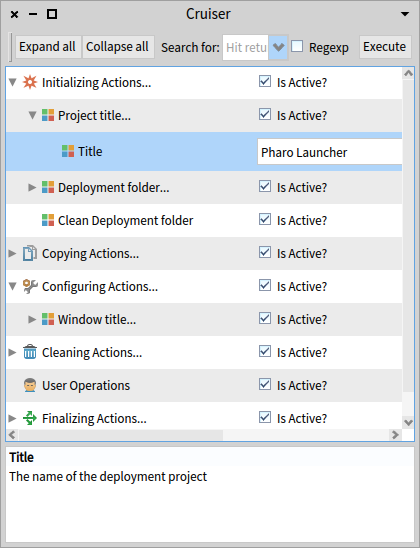 How to use it?
Repository: https://github.com/VincentBlondeau/Cruiser

Tested and working with
Windows
Pharo 7.0 (Beta)
An Example with the Pharo Launcher
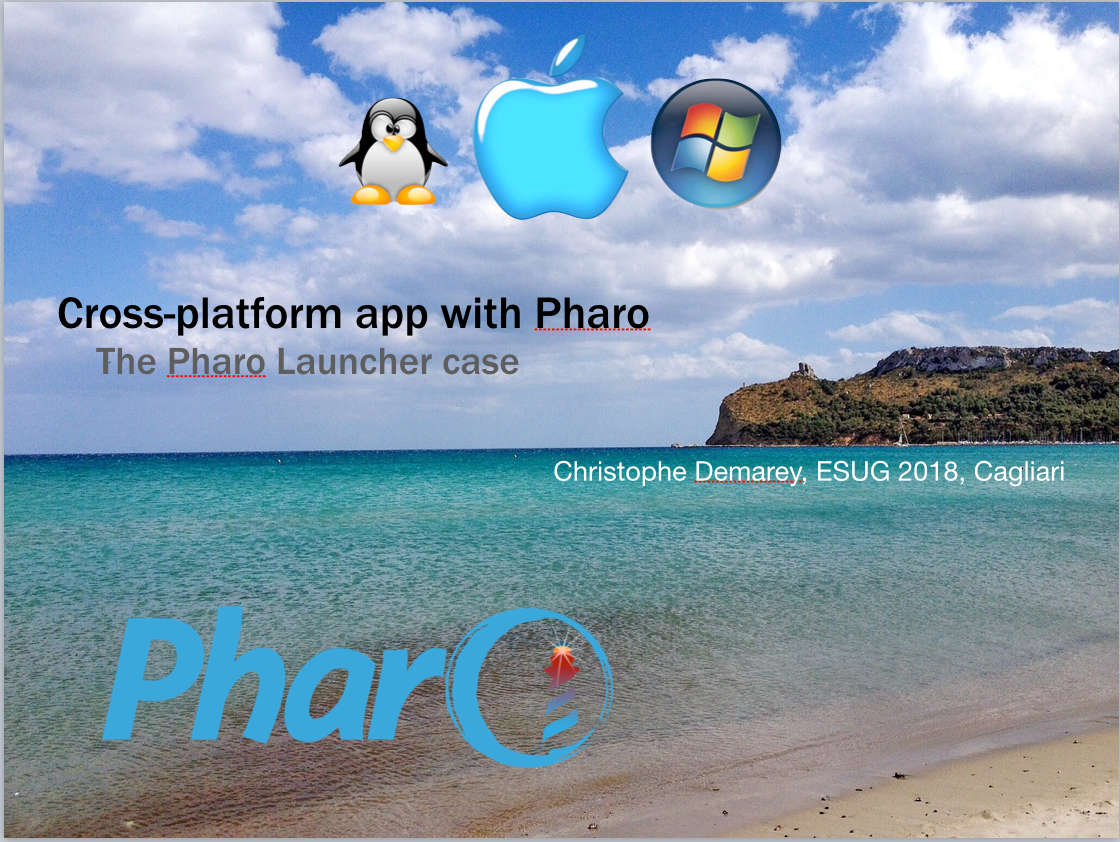 Thursday, 3:30pm
Conclusion
Cruiser
Package Pharo applications
No write access
No developer tools
Highly configurable
Fast deployment
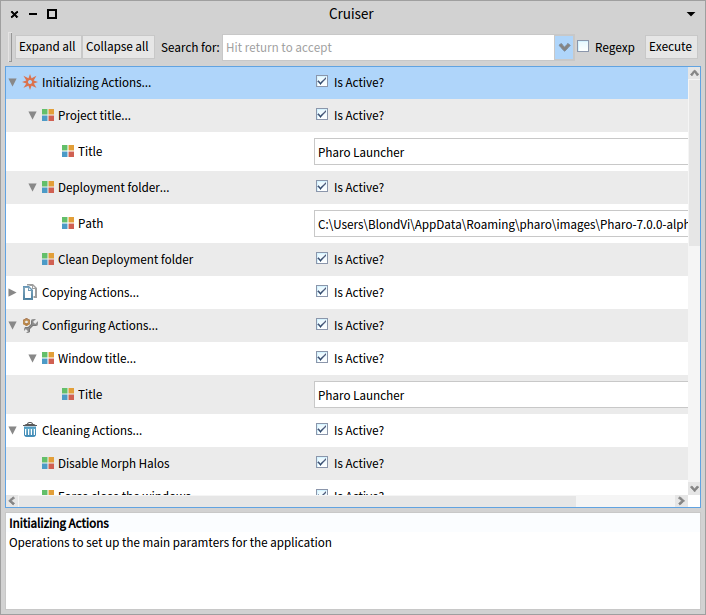 Future Work
Integration inside the Pharo Launcher
Support other platforms
Solve new bugs due to the evolution of Pharo 7
Avoid to use ProcessWrapper DLL
Implies no-blocking FFI multi-threading
Add new features
Loading baseline and configurations
Copy Resources
Other ideas?
Summary
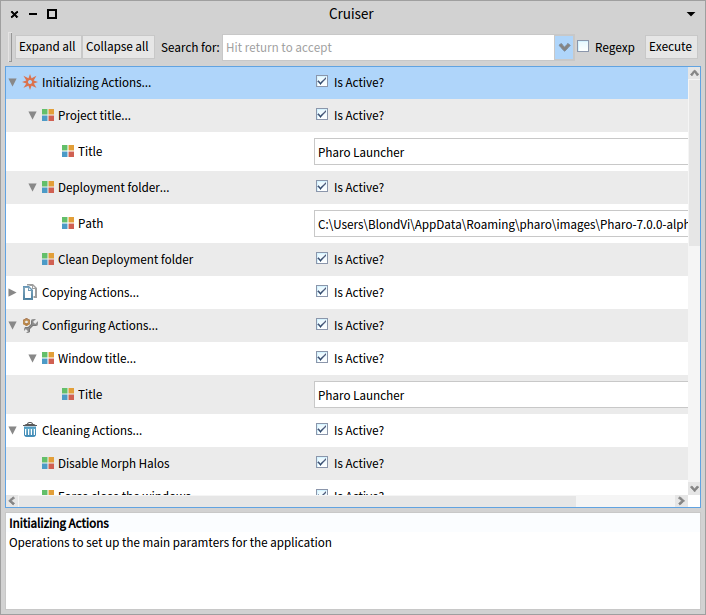 https://github.com/VincentBlondeau/Cruiser